Цель
Развитие творческой, активной, самостоятельной личности  

Задачи

   Воспитывать интерес к книжной графике и скульптуре малых форм
   Развивать  умения  выделять средства выразительности при восприятии произведений искусства
   Научить передавать фактуру в лепке и рисовании
   Развивать  умения нестандартно мыслить, находить оригинальные решения для создания выразительных художественных образов
Цель
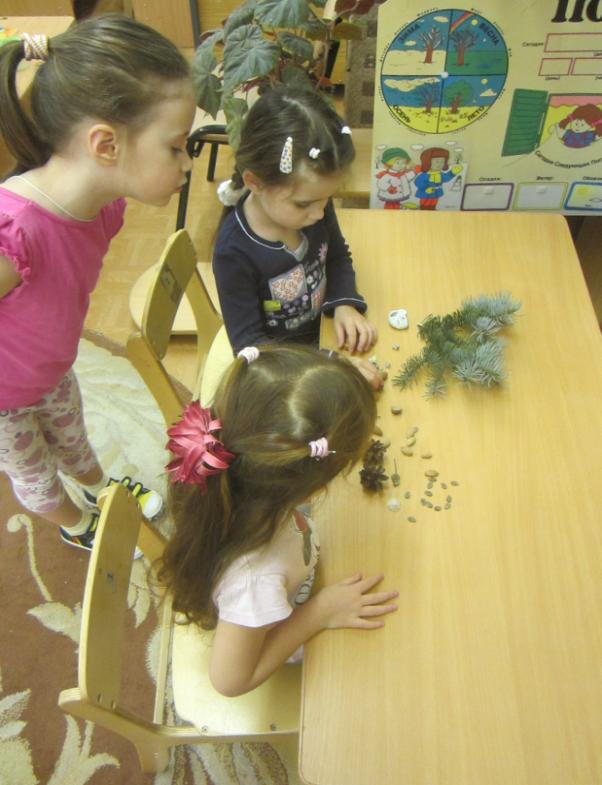 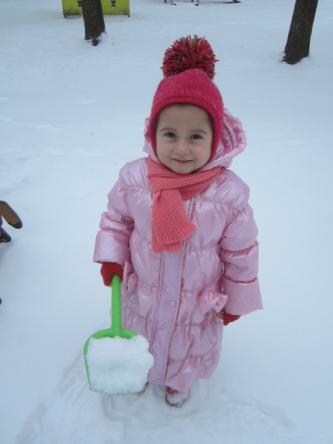 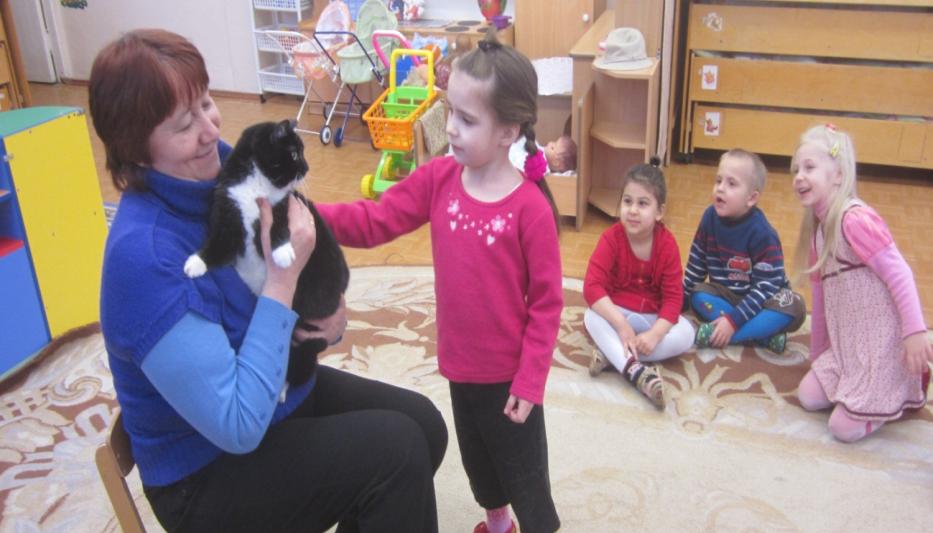 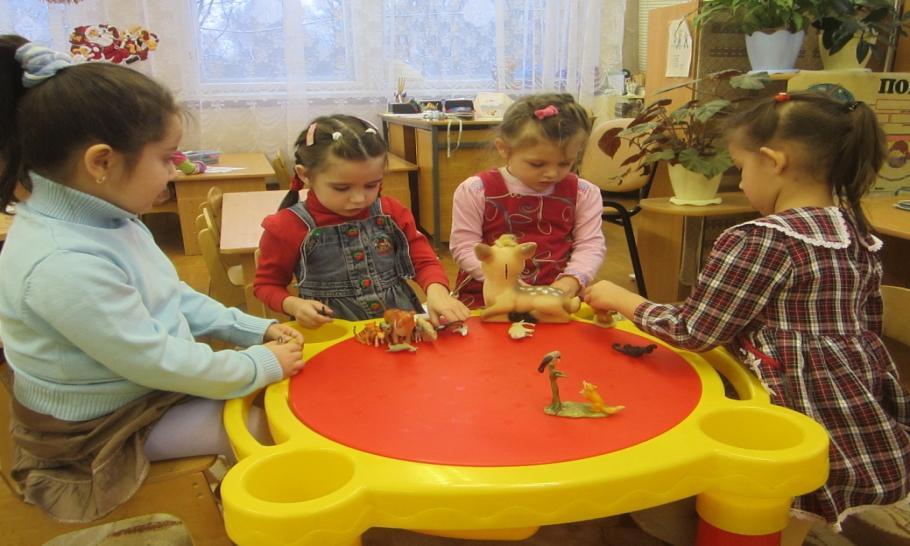 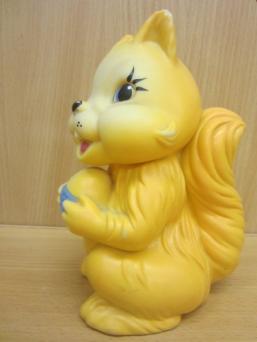 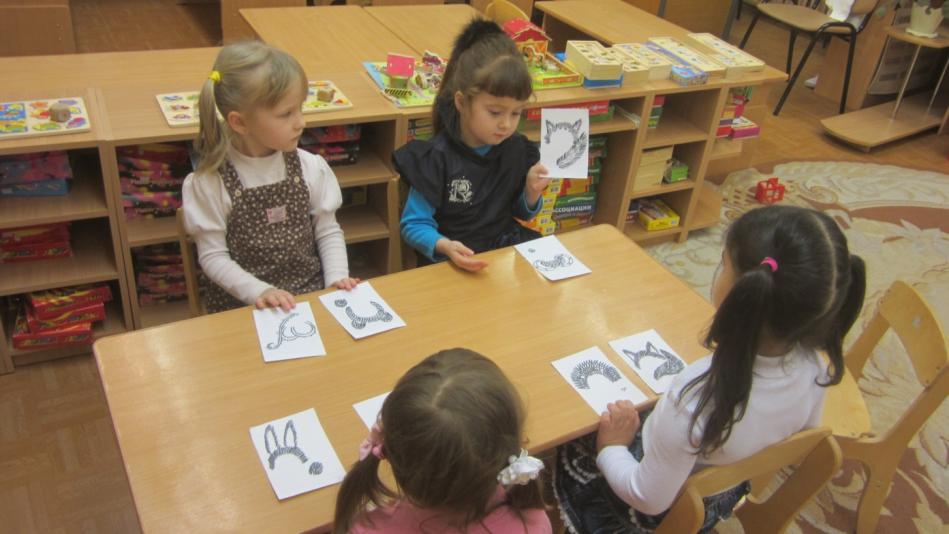 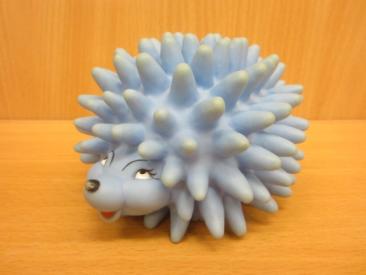 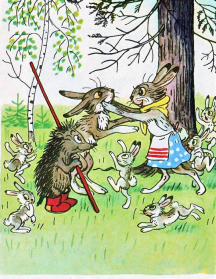 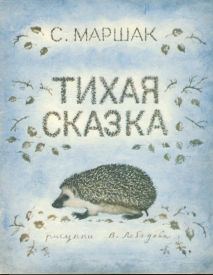 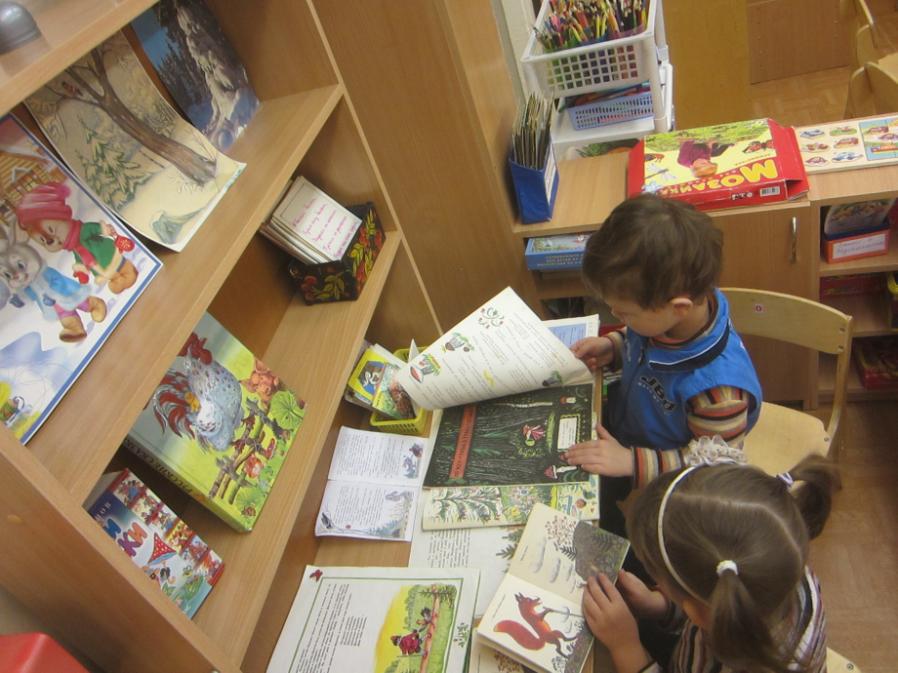 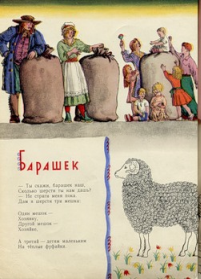 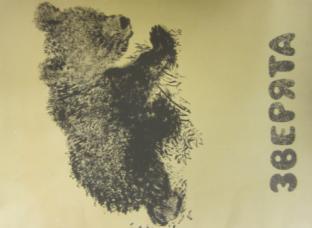 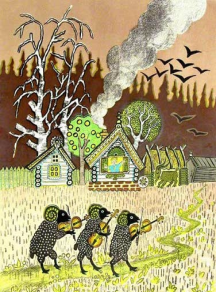 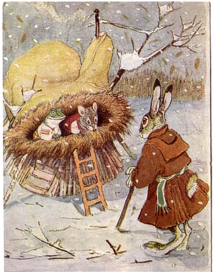 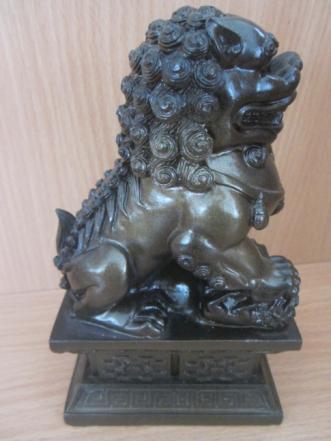 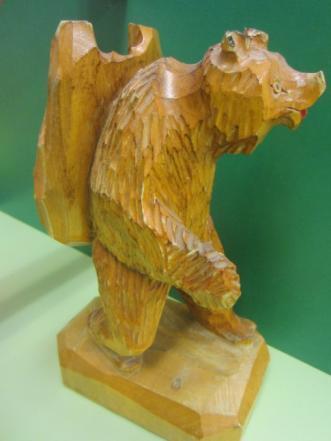 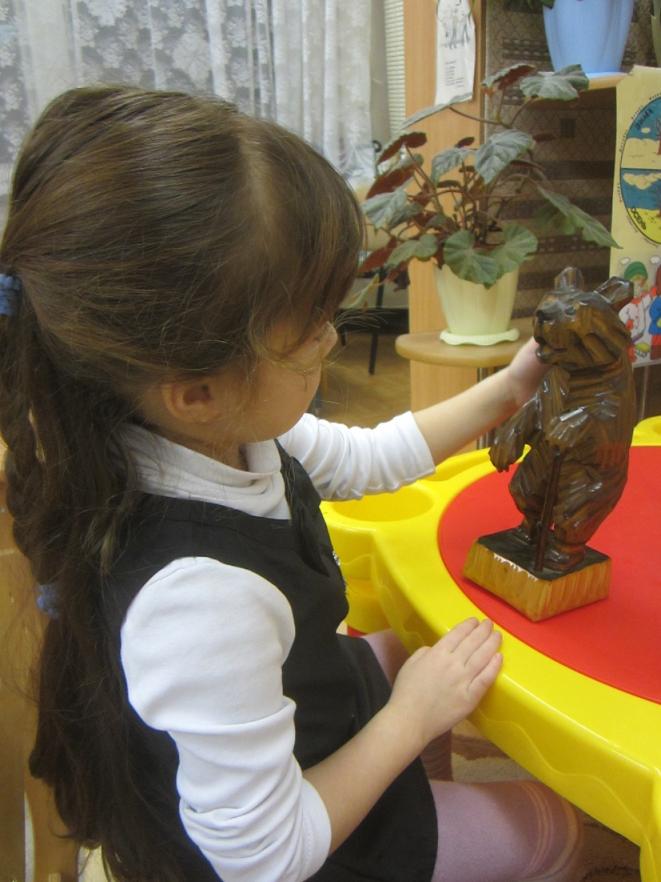 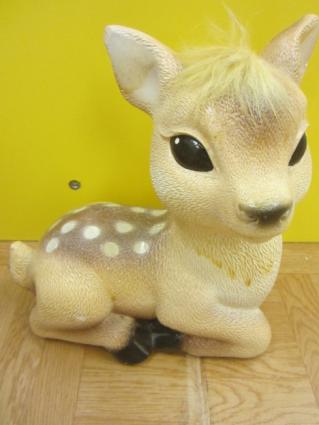 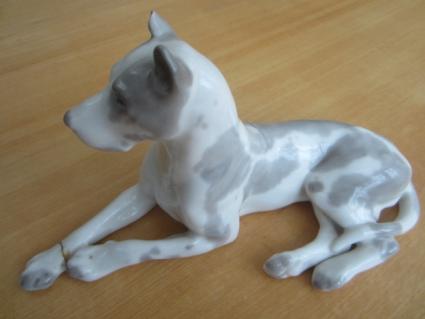 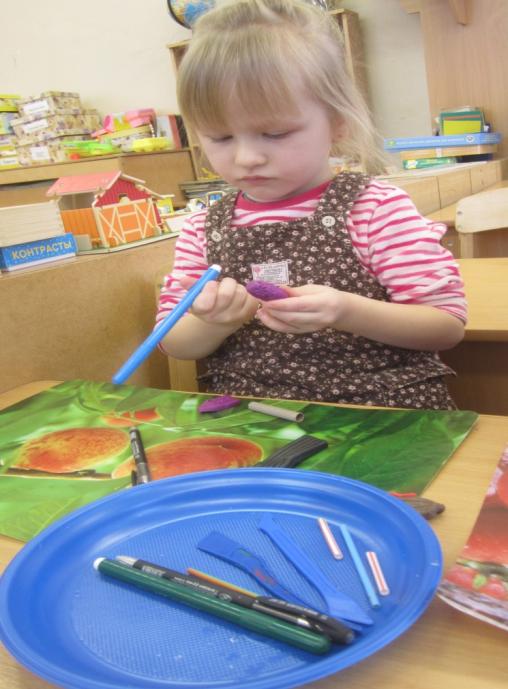 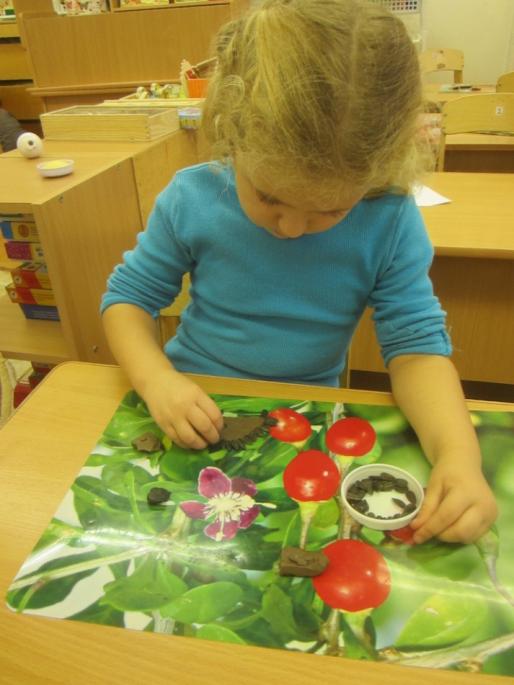 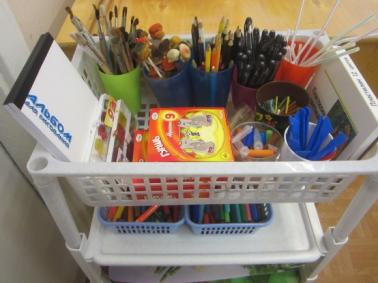 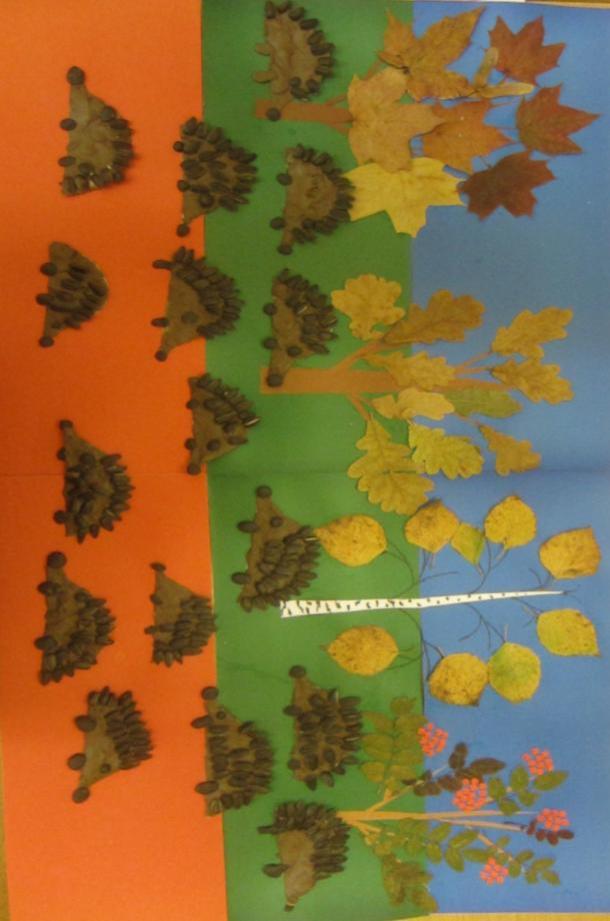 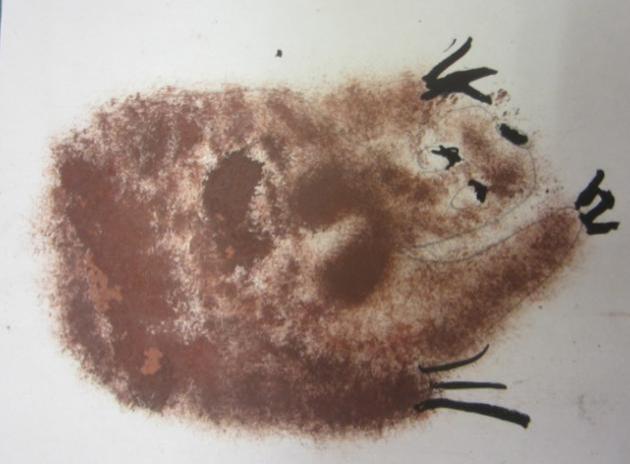 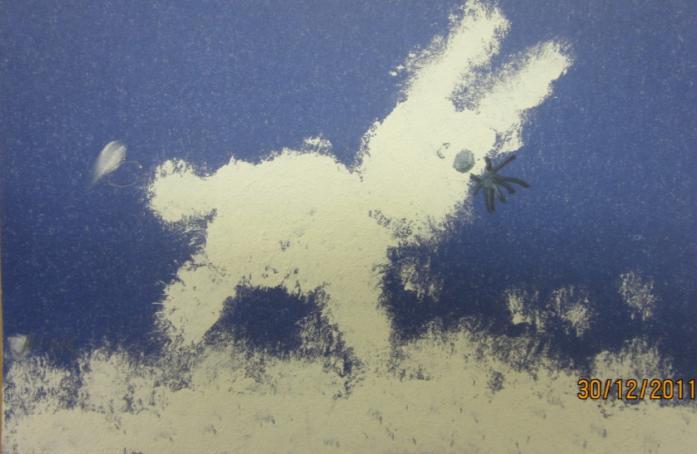 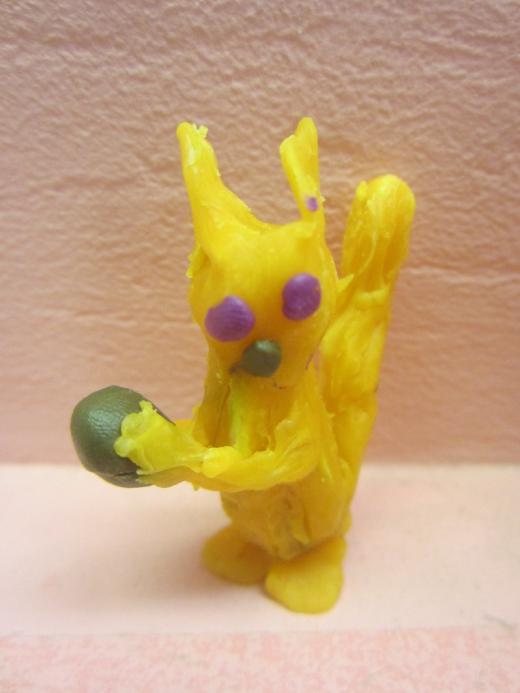 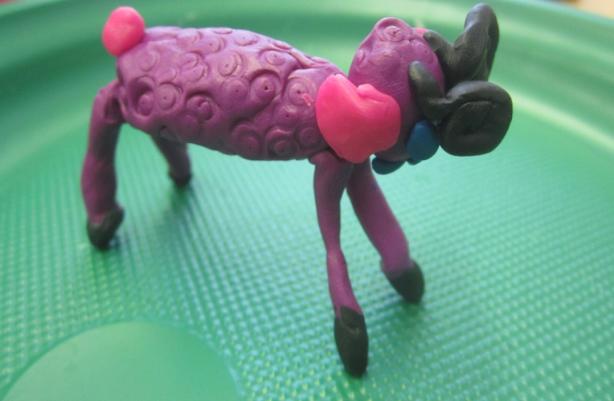